PLANIFICACIÓN  CLASES VIRTUALESSEMANA N° 28FECHA : 07- Octubre-2020
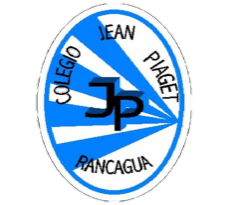 Colegio Jean Piaget
Mi escuela, un lugar para aprender y crecer en un ambiente saludable
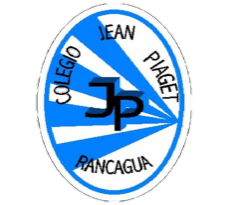 Reglas para una buena clase
Puntualidad
tener materiales solicitados
Ser respetuoso con el profesor y sus compañeros
Mantener micrófono apagado y cámara encendida(solo si el alumno quiere)
Dudas o consultas
Estar atento a la clase online
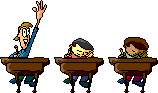 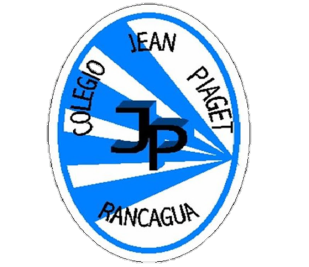 InicioActivación Conocimientos Previos
RECORDEMOS
¿Qué ideas se te pueden ocurrir para crear arte? 

 ¿En qué lugares puedo crear arte?
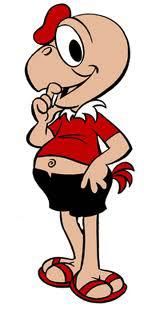 Arte
Actividad en la que el hombre recrea, con una finalidad estética, un aspecto de la realidad o un sentimiento en formas bellas valiéndose de la materia, la imagen o el sonido.
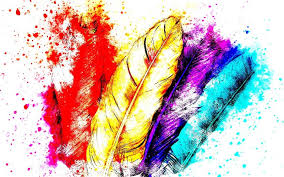 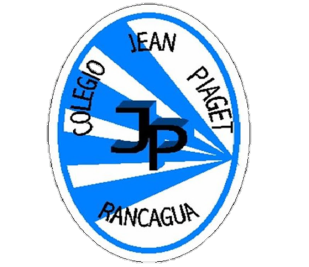 Lenguaje visual
El lenguaje visual es el lenguaje que desarrollamos en el cerebro relacionado con la manera de como interpretamos lo que percibimos a través de los ojos ("visualmente"). Es el que utiliza imágenes y signos gráficos . Tiene como objetivo la transmisión de mensajes a través de la imagen.
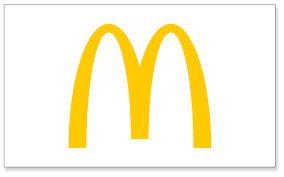 ACTIVIDAD
En el pocillo aplica un poco de agua y pintura.
Luego coloca el pocillo encima de la hoja de block y con ayuda de tú bombilla comienzas a soplar hasta que salgan burbujas y puedas crear tú obra de arte. 
Juega con los colores, combina y utiliza mucha creatividad
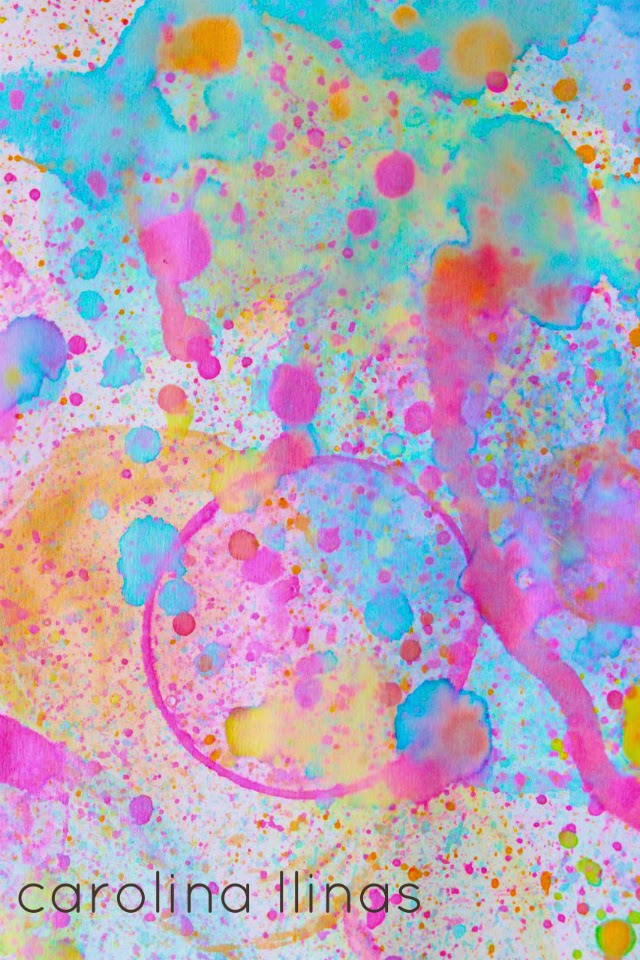 Qué vamos a crear…
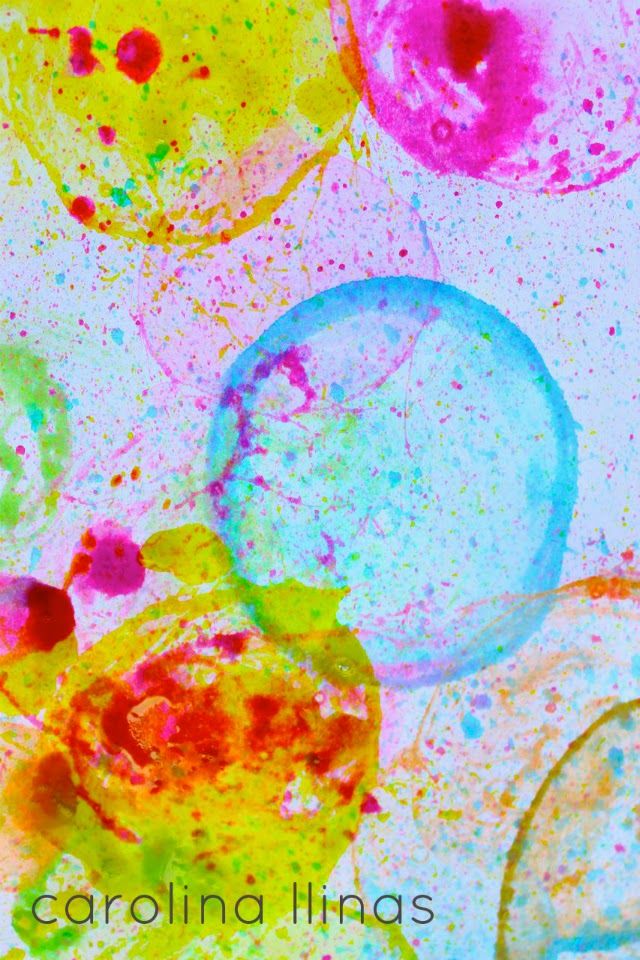 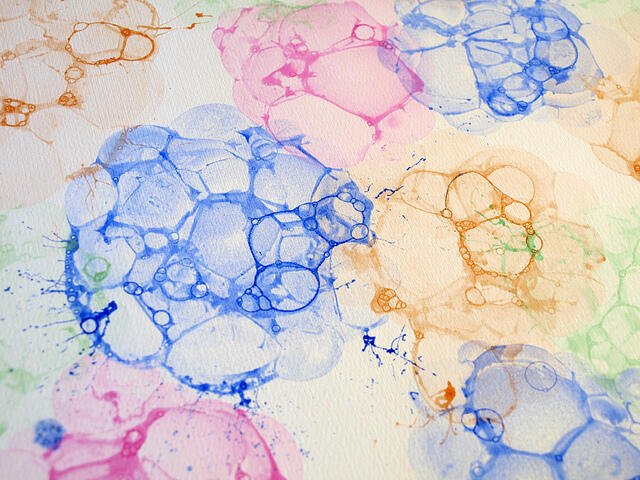 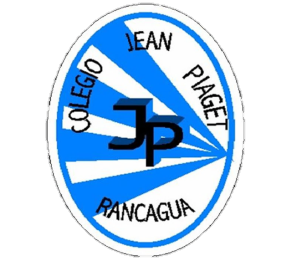 TICKET DE SALIDA
ASIGNATURA Artes Visuales
SEMANA 28
CIERRE
Nombre: _______________________________________
¿ En qué etapa de tu vida crees que las personas comenzamos a crear? Fundamenta 

¿Qué tipo de técnica o arte tienes como preferencia? Explica

¿Crees que existe una edad en donde las personas dejamos de crear?
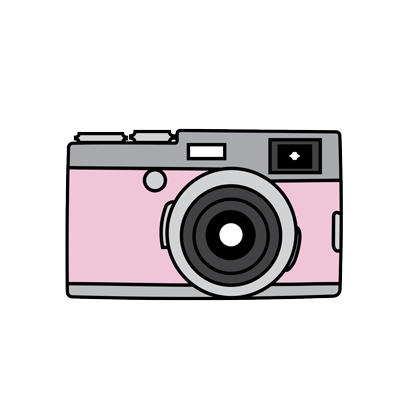 Enviar fotografía de este ticket de salida al: 
Correo: Alicia.cuellar@jean-Piaget.cl